Diagnostika a pohybový systém v ontogenezi
Mgr. Pavlína Bazalová
Vývoj kyčelního kloubu
2
Fylogeneze
Fylogeneze - Vertikalizace trupu a bipedální lokomoce 
stočení lopat pánevních kostí více do sagitální roviny
posun jamky kyčelního kloubu (acetabulum) ventrálně, což znamenalo omezení rozsahu pohybu v kyčelním kloubu
Vzpřímené postavení – pánevní sklon („napřímení na kyčlích“)
Pánev jako ukončení páteře – přenos sil z trupu 
Pánev jako první prvek opory pro dolní končetiny
3
Fylogeneze
Ze statického hlediska nemůže být prstenec pánve uložen v horizontální rovině 
Pánev je skloněná přední částí dolu a dozadu - křížová kost je vysunuta šikmo dopředu
V oblasti promontoria se náhle, téměř zlomově mě­ní zakřivení páteře z kyfózy křížové kosti na bederní lordózu → posun těžiště nad kyčelní klouby.

Inclination pelvis = pánevní sklon - vyjadřujeme jako úhel, který svírá rovina pánevního vchodu (promontorium – linea terminalis - horní okraj spony) s horizontální rovinou. Sklon dosahuje asi 60 stupňů a lze jej vyšetřit na rtg snímku.
Každá změna pánevního sklonu má efekt na bederní lordózu a má vliv na funkci pánevního dna.
4
Pánevní sklon
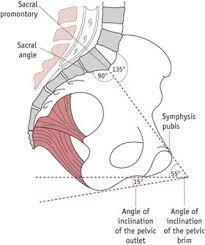 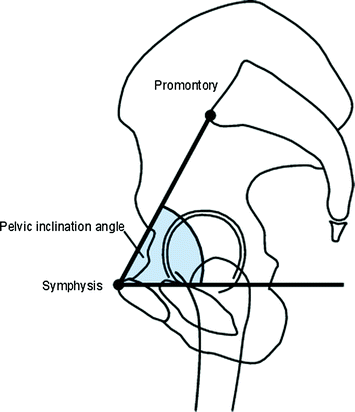 https://m.facebook.com/medlearner2021/photos/a.108647941380082/115925227319020/
https://musculoskeletalkey.com/assisted-diagnosis-and-treatment-planning-of-femoroacetabular-impingement-fai/
Osifikace pánve
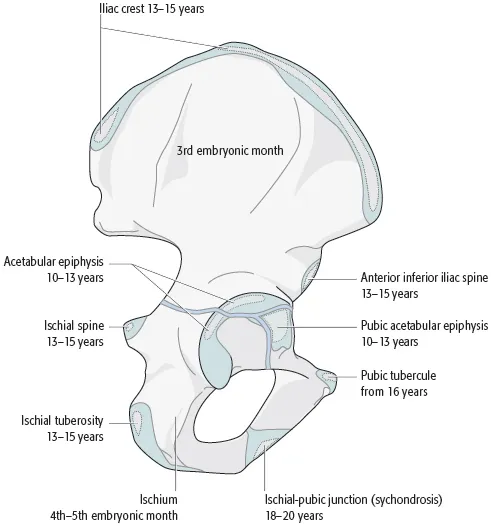 3 kosti – osifikační jádra
Kost kyčelní - 8. týden fetálního vývoje 
Kost sedací - 4. měsíc fetálního vývoje
Kost stydká - 4-5. měsíc fetálního vývoje 

Po narození – chrupavka – acetabulum (tvar Y), přední strana kosti kyčelní, crista iliaca, pruh podél dolního okraje kosti pánevní 

Acetabulum – osifikace v 10.- 15. roce
6
Risserovo znamení
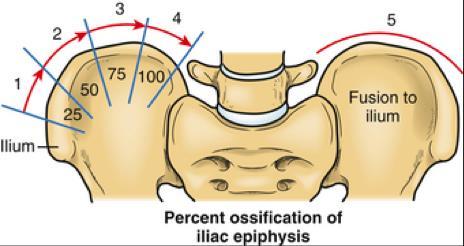 https://docplayer.cz/141746076-Fakulta-zdravotnickych-studii.html
7
Risserovo znamení
8
Osifikace stehenní kosti
Femur – 3 osifikační jádra 
Diafýza – jádro od 7.týdne fetálního vývoje
Epizýzy – jádra od 9. měsíce fetálního vývoje, proximální část až během prvních šesti měsíců po narození 
Trochantery – samostatná jádra - konečná osifikace
malého trochanteru po 12.-14. roce 
Velkého trochanteru po 13.-16. roce 
Hlavice po 17. roce
9
Osifikace stehenní kosti
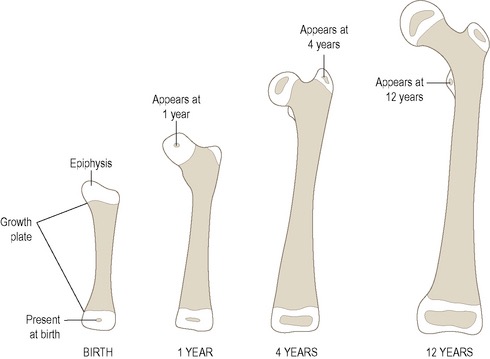 10
https://basicmedicalkey.com/the-lower-limb/
Anteverze femuru = torzní úhel
Úhel mezi osou krčku femuru a frontální rovinou proloženou kondyly femuru 

Při narození 25° - vlivem zatížení DK – snižuje se 

Výrazný vliv na ROM v KYK!
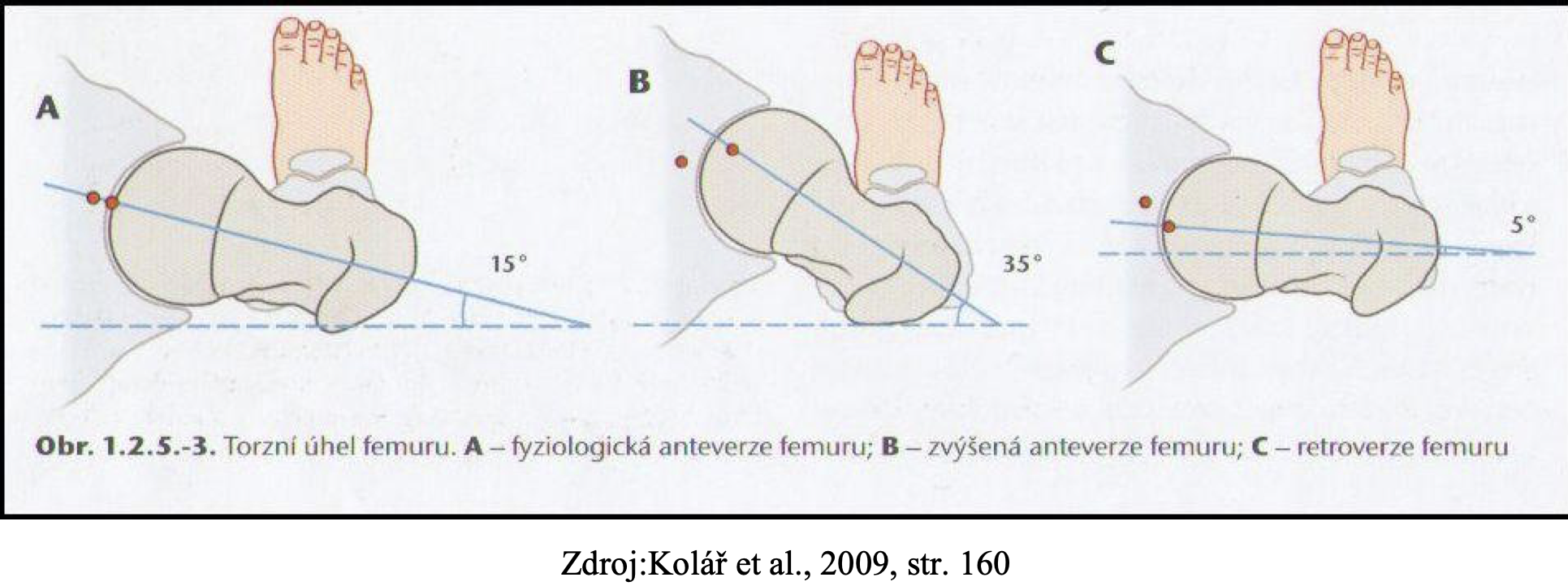 11
Kolodiafyzární úhel
Úhel mezi osou krčku femuru a diafýzou stehenní kosti 

Při narození – 150-160° 

Dospělost – 120-135 °
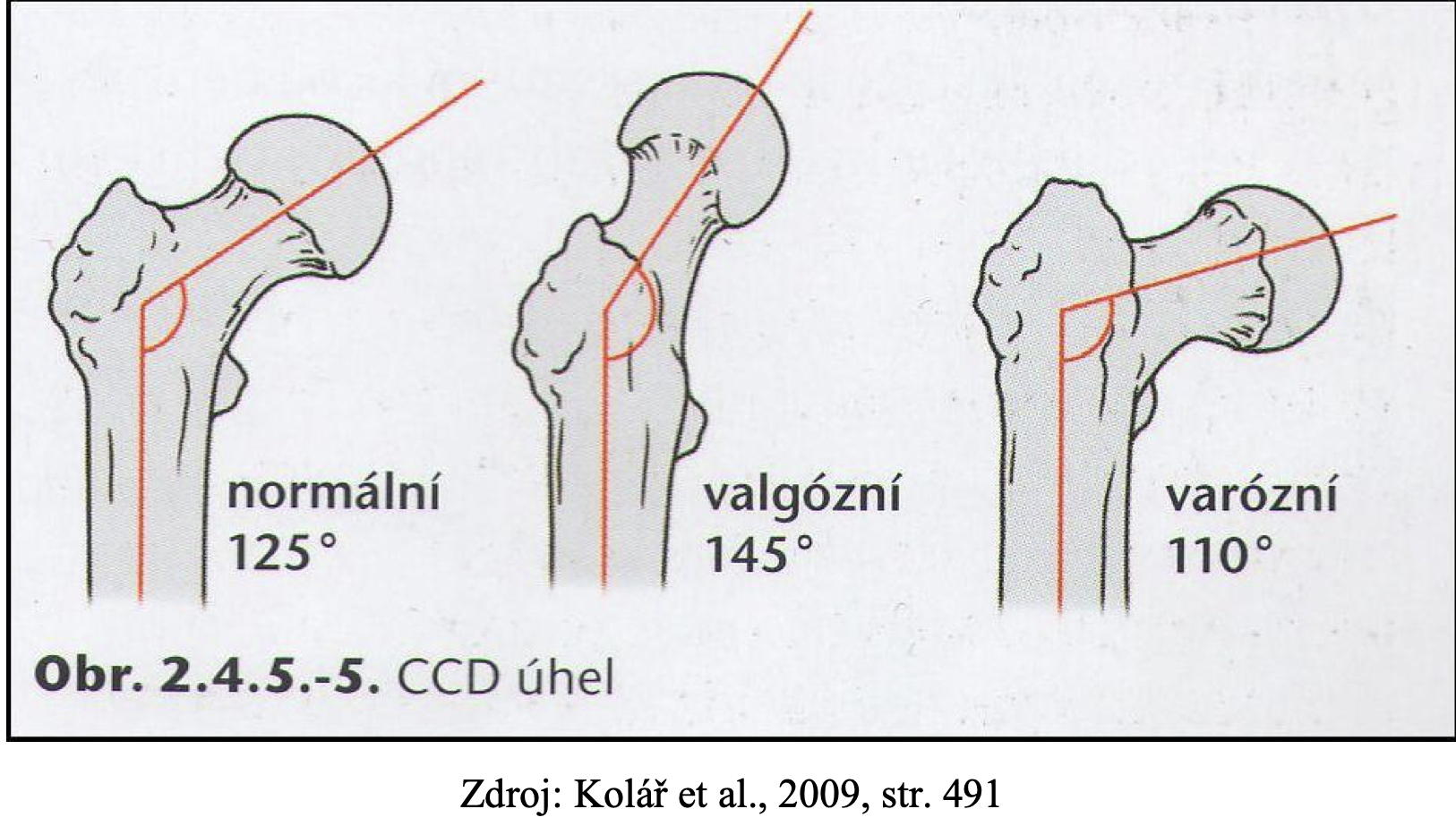 12
Kolodiafyzární úhel
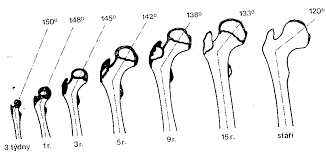 https://is.muni.cz/el/fsps/podzim2020/np4051/um/Ontogeneze_KYK.pdf
13
Kyčelní kloub v ontogenezi
Novorozenec – VR, FLE, ABD + pánev v anteverzi 
Od 6. týdne – abduktory + zevní rotátory – vliv na KDU, AVU 
Od 4. měsíce se opora posouvá směrem k DKK
4,5 měsíc – opora o DK 
2. trimenon – změna svalových souher (proximální a distální tah svalů) – diferenciace funkce končetin (otáčení) (uzavřené i otevřené KŘ) 
3. trimenon 
Pozice na 4 
Šikmý sed – volný sed 
Lokomoce – lezení po 4 
4. trimenon – vertikalizace
Přechod do stoje 
První chůze – obcházení 
První chůze v prostoru
14
Rozsah pohybu (FLE) v kyčelním kloubu
Na zádech
4.měsíc – 90°
5. měsíc – 110°
6. měsíc – 120° 
Na břiše
6. měsíc - 90°
7. měsíc - 120°
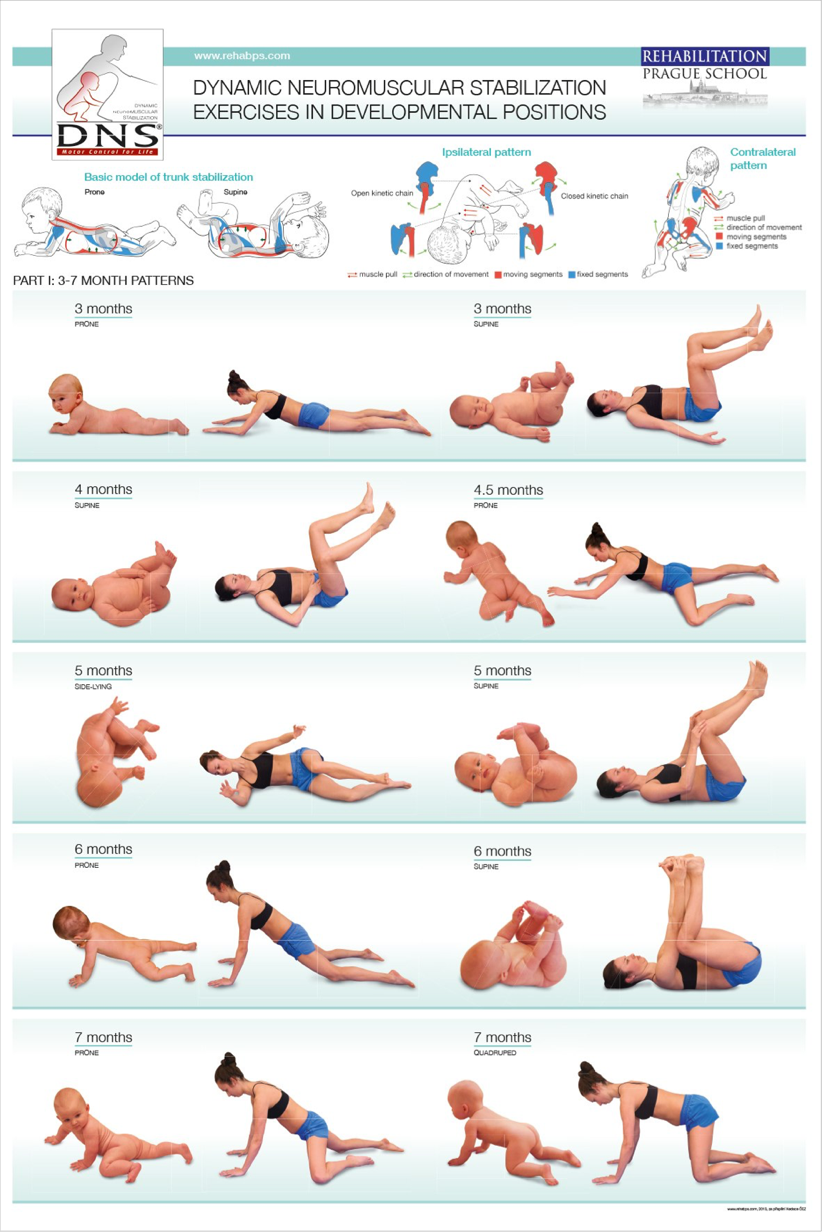 https://www.rehabps.com/posterscz.html
15
Vývojová kyčelní dysplázie
nejčastější vrozená vada u dětí
výskyt v naší populaci – 3 %, častější u dívek

Etiologie – multifaktoriální: 
vývoj acetabula - natočení
vývoj proximálního femuru – KDU, AKF
laxicita kloubního pouzdra (tj. kloubní hypermobilita)

Různé stupnice a škály pro hodnocení 
Diagnostika: UZ, RTG, klinické vyšetření
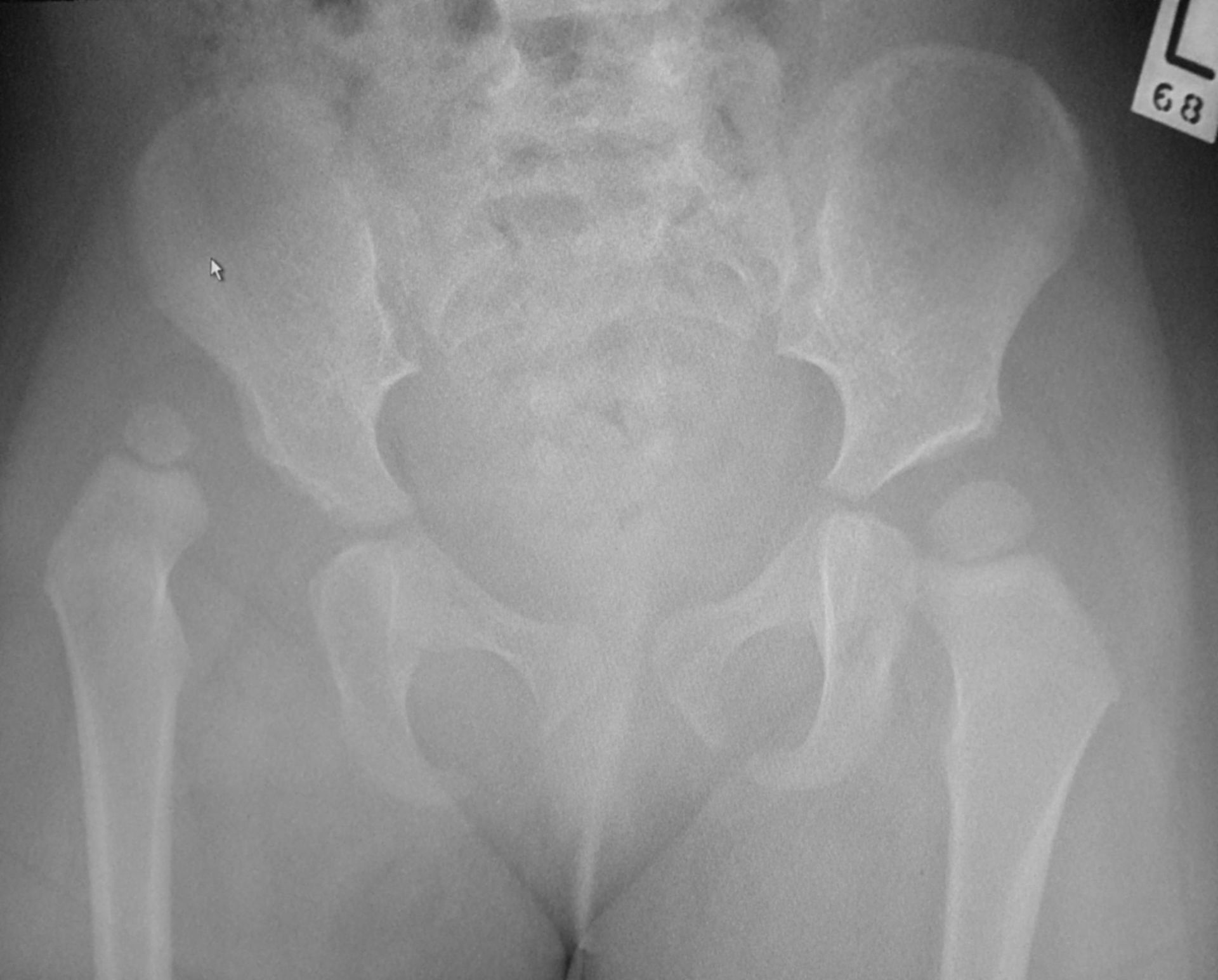 Autor: Heather (The original uploader was Glitzy queen00 at English Wikipedia.) – Own work (Transferred by hellerhoff), Volné dílo, https://commons.wikimedia.org/w/index.php?curid=14631661
16
Vývojová kyčelní dysplázie
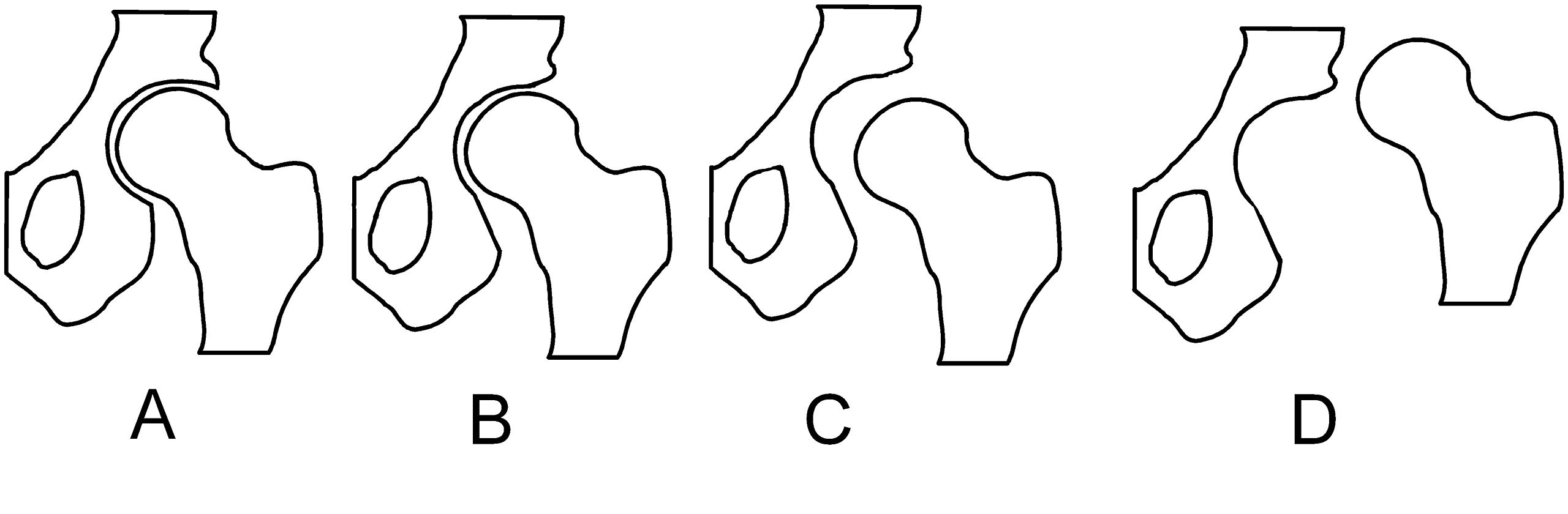 Autor: Original uploader was Londenp at nl.wikipedia – Taken from NL Wikipedia (original file Heupdysplasie.jpg) and uploaded in Wikicommons unchanged, CC BY-SA 3.0, https://commons.wikimedia.org/w/index.php?curid=1257863
17
Vývojová kyčelní dysplázie
Frejkova peřinka 			   Pavlíkovy třmeny
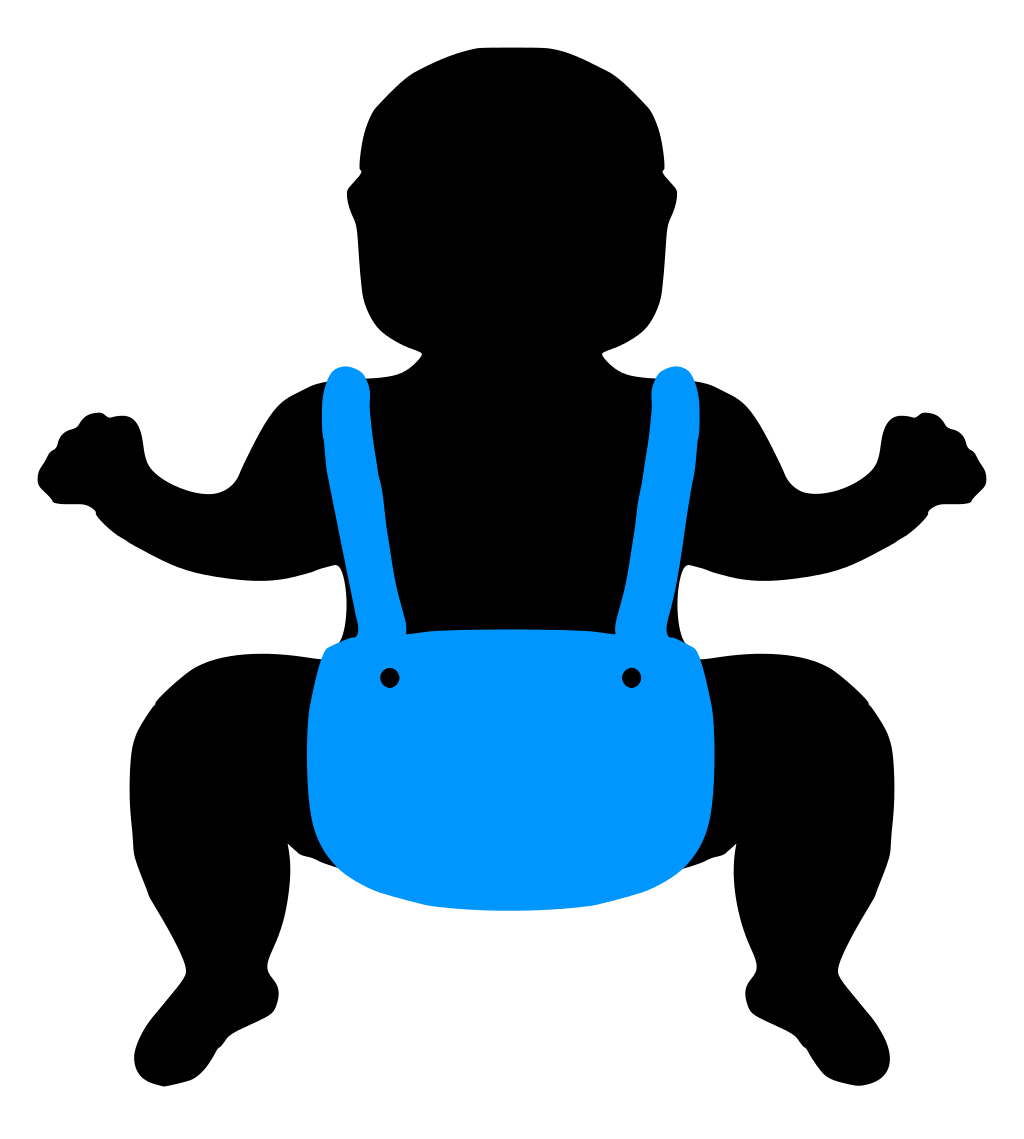 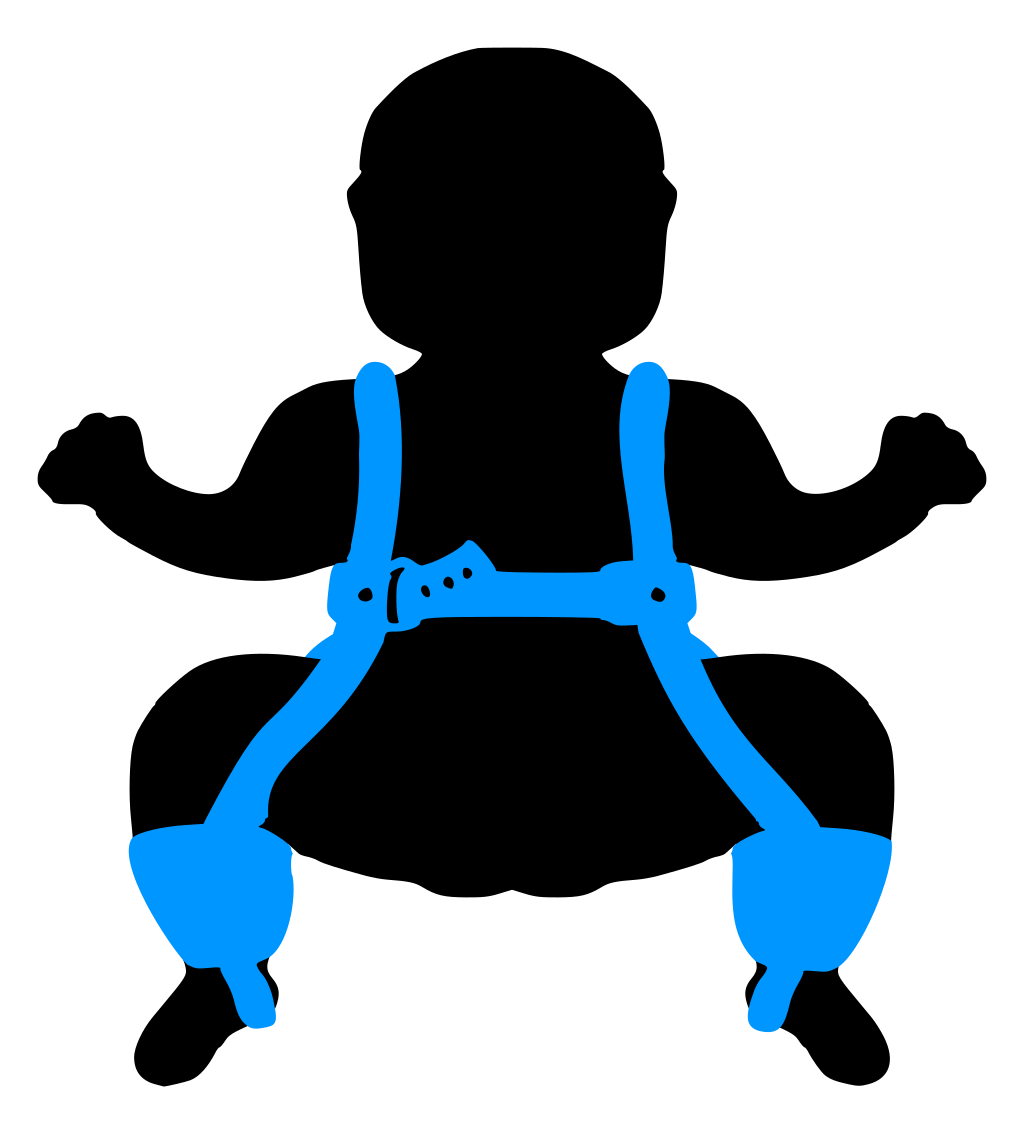 Autor: Icewalker cs – Own work, CC BY 3.0, https://commons.wikimedia.org/w/index.php?curid=15206030
18
Ramenní pletenec
19
zápatí prezentace
Fylogeneze ramenního pletence
Homoidní linie – kvadrupedální lokomoce – opěrná funkce HK 
Převaha vnitřně- rotačních a addukčních pohybů v uzavřeném řetězci 
Vývoj – začíná převaha antigravitační funkce 
Muselo se změnit nastavení páteře, hrudníku, lopatka – často spojenou se změnou úponů svalů (redukce svalů určených k plazení)

Člověk – bipedální lokomoce – manipulační funkce HK 
Ramenní pletenec se musel funkčně i strukturálně přizpůsobit ruce a její manipulační a úchopové funkci 
Mediální posun hlavice humeru 
Posun lopatky do frontální roviny
20
Fylogeneze ramenního pletence
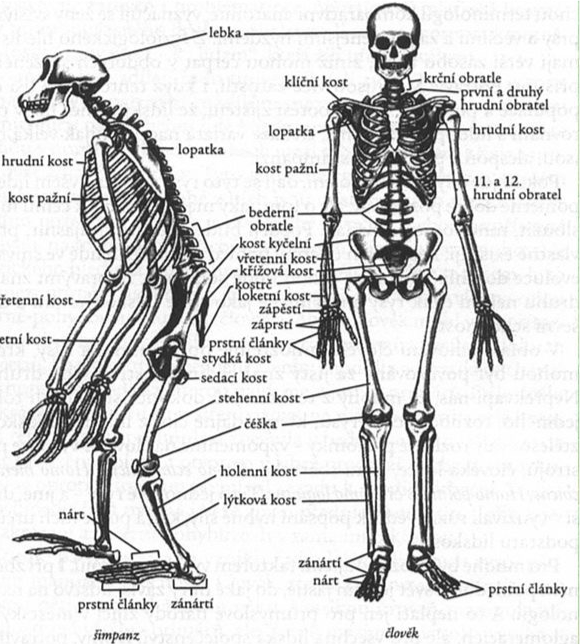 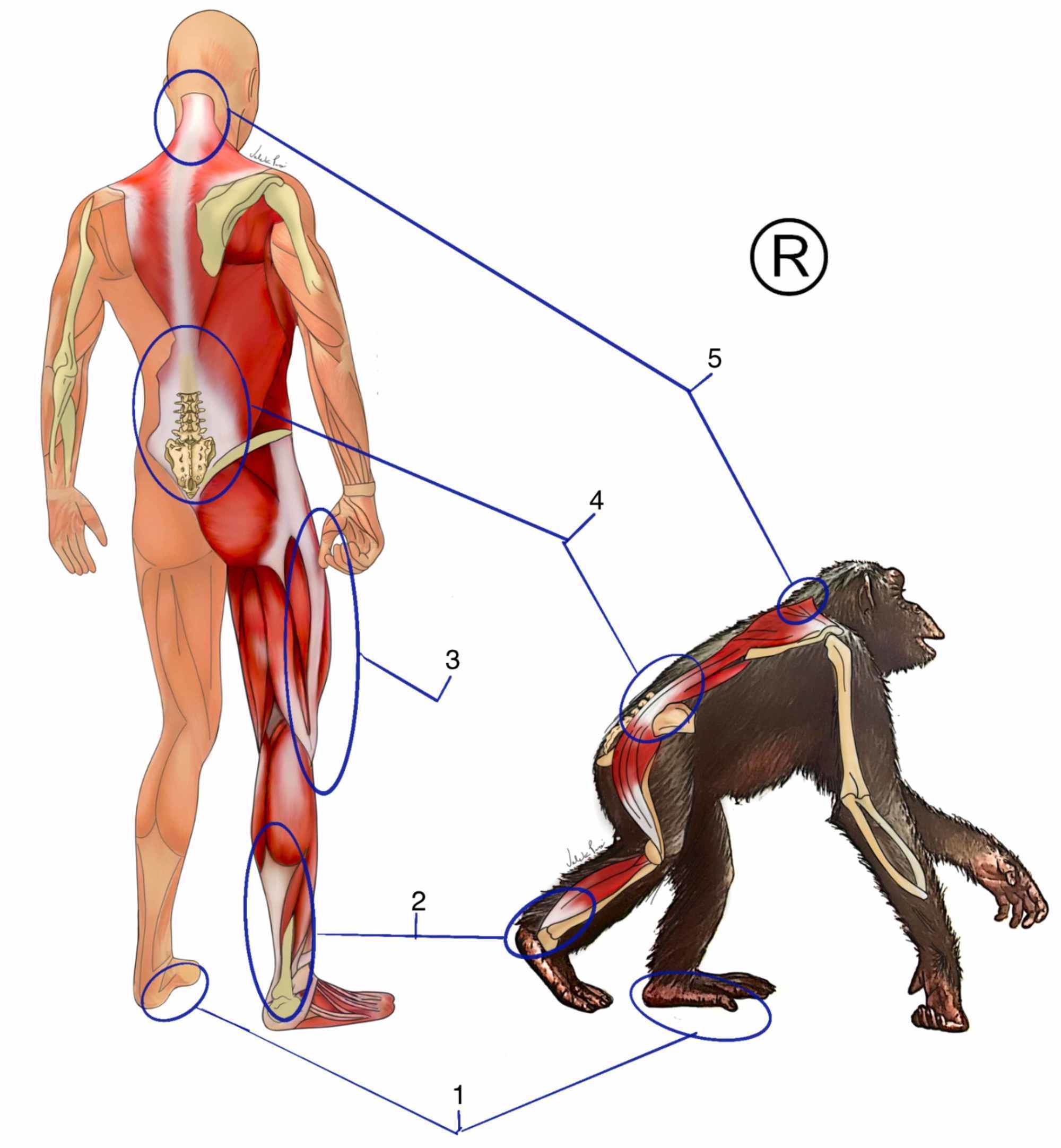 https://is.muni.cz/auth/el/fsps/podzim2021/np4051/um/6._ontogeneze_RAK.pdf
21
Fylogeneze ramenního pletence
Moderní doba? 
VR, ADD, FLE
Předsun hlavy, protrakce ramen
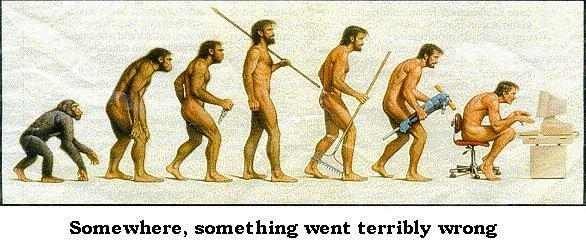 https://mysak.webgarden.cz/rubriky/obrazky/vtipne-obrazky/vyvoj-cloveka
22
Ontogeneze
Novorozenec
Lopatka – elevace a protrakce 
RAK – VR

Od 6. Týdne 
Opora o HKK - loket / předloktí (počátek formace křivky páteře)
Pozice šermíře – ABD, ZR

Od 4,5. měsíce 
Opora o 1 HK – druhá HK se uvolňuje k úchopu (zásadní milník pro centraci RAK)
23
Ontogeneze
Konec 2. trimenonu 
Opora o dlaň 
Střídání práce v UKŘ A OKŘ – otáčení (změna tahů svalů)

3. Trimenon 
Pozice na 4 
Lezení 
Šikmý sed – úchop 

V pozdějších fázích vývoje 
HKK slouží pro vytažení do stoje, oporu 
Později převládá uchopovací a manipulační funkce 
Významný je další vývoj jemné motoriky
24
DECH
25
Ontogeneze dechu
Prenatální vývoj: 

Dech patří mezi CPG (central pattern generator) 
10. týden škytavka
11-12. týden – dechové pohyby
12. týden – protahování a zívání 
         
Ponoření hlavy do vody – automatické zadržení dechu, otevření očí, plavací pohyby, snížení DF a TF
26
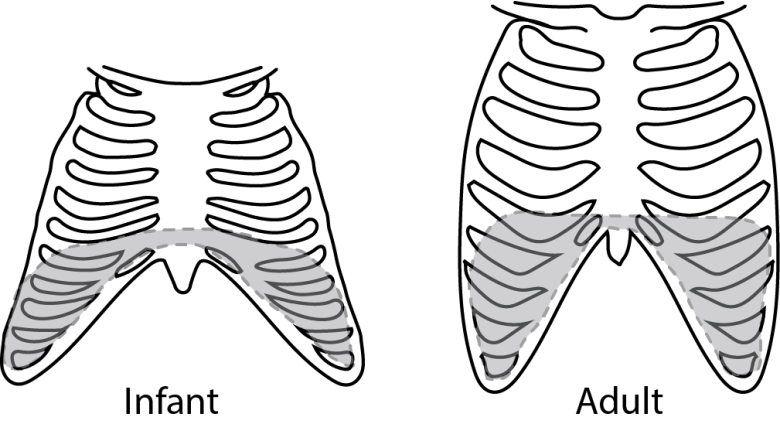 Ontogeneze dechu
1. trimenon
Hrudník je široký 
Novorozenec – minimální aktivita ventrální muskulatury
Mezižeberní a břišní svaly nejsou v synergii 
Napřímení páteře + tvar hrudníku ↔️ dýchání 
Postupně dochází k sagitální stabilizaci trupu – výrazné zvýšení funkce břišních svalů – lepší zapojení bránice a mezižeberních svalů 
Na konci 1. trimenonu – neutrální postavení pánve – roviny – pánev a hrudník 
Lepší zapojení bránice – významné zlepšení střevní peristaltiky a funkce dalších orgánů
27
Ontogeneze dechu
Dechová frekvence novorozence – 40-60 dechů/minuta
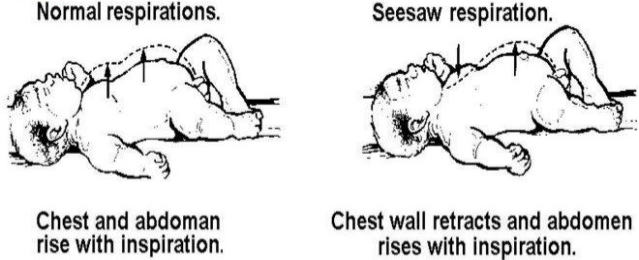 https://is.muni.cz/auth/el/fsps/podzim2021/np4051/um/4._Ontogeneze_dechu.pdf
28
Ontogeneze dechu
2. Trimenon 
Významně se zlepšuje funkce a práce ventrální muskulatury 
Asymetrické pozice – rotabilita hrudníku 
Napřímení páteře (Thp) 
6. měsíc – vznik hrudního dýchání – efektivní práce mezižeberních svalů a rozvinutí mezižeberních prostor
29
Projevy narušeného vývoje
Chybí koncentrický stah 
Rozestup břišních svalů (diastasis mm. Recti abdominis) 
Chrupavčitý oblouk žeber prominuje ventro-laterálně 

Vlivem stálého rytmického tahu úponu bránice na stěně hrudníku, bez tahu svalů břicha směrem k pupíku, vytváří vkleslina na dorsální stěně hrudníku
30
Možná rizika
Fixace neoptimálního dechového vzoru
Vliv dechového stereotypu na formaci struktury – tvar hrudníku, ThP, křivky páteře 
Nevhodné synkinézy – ramenní pletenec, hlava, krční páteř
31
Dýchání nosem x dýchání ústy
https://www.martinhigginsphysiotherapy.co.uk/how-to-stop-mouth-breathing-in-children/
32
https://www.youtube.com/watch?v=pjtZ5Ldw-g4&t=1s
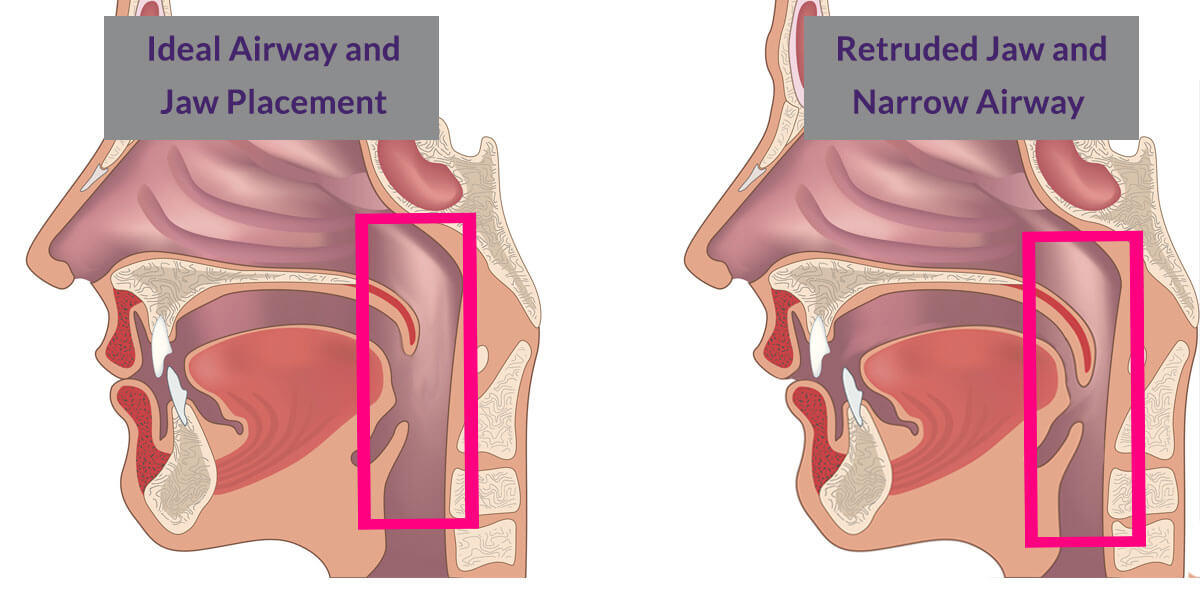 https://www.martinhigginsphysiotherapy.co.uk/how-to-stop-mouth-breathing-in-children/
33
A to je pro dnešek vše
Děkuji za pozornost!
34
Zdroje:
VÉLE, F. Kineziologie: Přehled klinické kineziologie a patokineziologie pro diagnostiku a terapii poruch pohybové soustavy. 2. rozšířené a přepracované vydání. Praha: Triton, 2006. 375 s. ISBN 80-7254-837-9 
KOLÁŘ, P. aj. Rehabilitace v klinické praxi. Praha: Galén, 2009. 713 s. ISBN 978-80- 7262-657-1 
ČÁPOVÁ, J. Od posturální ontogeneze k terapeutickému konceptu, Ostrava:Repromis, 2016, 119 s. ISBN 978-80-7329418-2 
MICHALÍČEK, P. a VACEK J. Rameno v kostce- část I. Rehabilitace a fyzikální lékařství, 2014, roč. 21, č. 3, s. 151- 162. ISSN 1211- 2658. 
NEUMANN, Donald A. Kinesiology of the musculoskeletal system: foundations for rehabilitation. 2nd ed. St. Louis, Mo.: Mosby/Elsevier, c2010. ISBN 978-0-323- 03989-5
35